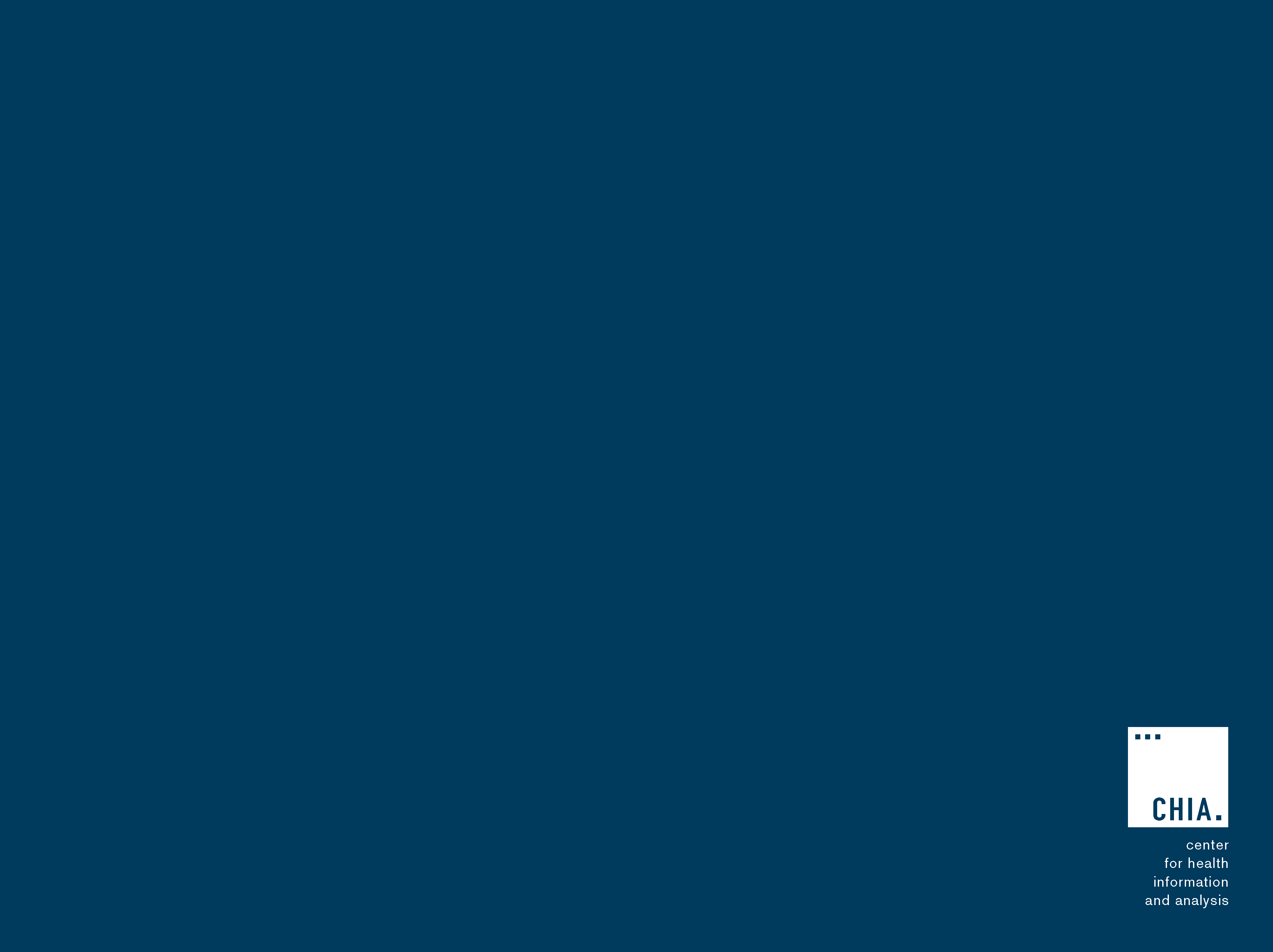 Health Information and analysis oversight council
June 16, 2016
1
Agenda
2:00	Welcome
Approval of Prior Meeting Minutes (VOTE)

2:05	Executive Director’s Report
Gobeille v. Liberty Mutual
MA APCD update
Look Ahead (publication agenda)
2:45	Budget Update
2
Executive Director’s report
Gobeille v. Liberty Mutual
Carrier outreach
“Opt-in”
Spectrum of support

Employer outreach
Interagency coordination
Working with employer groups

Inter-state coordination
APCD Council & NAHDO
Outreach to Dept. of Labor

Standardization
4
MA APCD Update
MassHealth publication
5.0 Release
Enrollment trends
Provider analyses
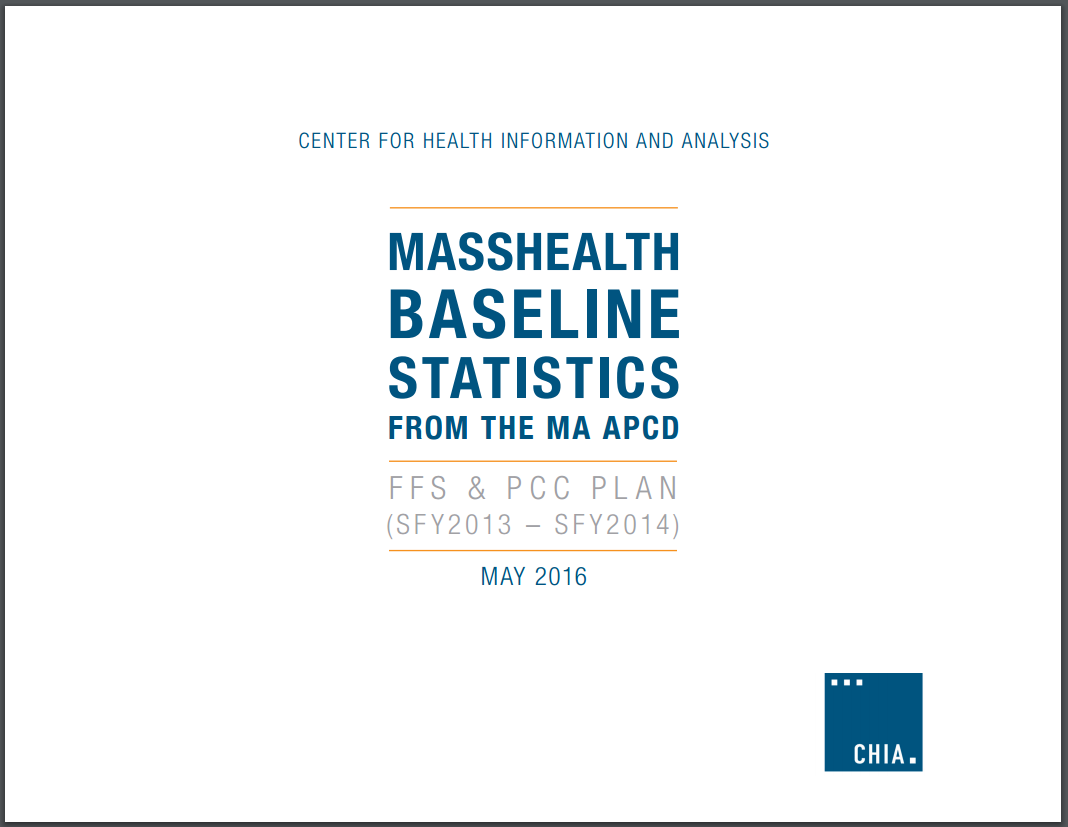 5
Upcoming at CHIA (June-September)
Data Assets:
MA APCD 5.0
Casemix releases
Hospital Cost Report modernization
“Top ten” data collection
Registered Provider Organizations

Publications and Analysis:
Annual Report on the Performance of the Massachusetts Health Care System
Health Policy Commission hearings
Hospital publications

Support for Legislature and State Agencies:
DPH
DOI
GIC
6 Mandated benefit reviews and the Comprehensive Mandate Review
6
Budget update
-10%
-29%
projected
CHIA was established FY2013 Q2
appropriations
actual spending
CHIA’s Statutory Mandate
Analysis
Data Assets
APCD
Casemix
Providers
Insurance
Surveys
+
Examples of Statutory Analysis
Total Health Care Expenditures
Hospitals financials and trends
Insurance Access & Coverage
Mental Health & SUD
TME, RP, APM, Premiums
MassHealth
and more…
9
FY17 Budget by activity (before cuts)
Standard Statistics          RPO	             Surveys
	Hospital           Quality
Consumer
Transparency
Casemix
(HDD)
Other
Agencies
MassHealth
Leg
All-Payer claims Database (APCD)
Standard Operations
‘Data Asset’ Operations
BLC Operations
FY17 pre-cut budget (millions)
Criteria
Feasibility & cost
Capitalizing on CHIA’s strengths
Public Value
Timing and risk
11
Options
Continue to invest in the vision of the APCD – an easy-to-use, highly accessible data resource for all state agencies and for non-state users in the health care industry, academia, and non-profit settings. Increasingly leverage CHIA’s IT investments for other state agencies. Significant cuts to all other CHIA activities.

Maintain strong support of wide variety of CHIA data assets and analyses with no particular emphasis on the APCD. Cancel planned enhancements to APCD data and infrastructure. Reduce in-kind and subsidized support for other state agencies. Prioritize among various new or existing activities.

Consider changes to planned new activities
New contracts (APCD files for hopsitals; hospital efficiency analysis)
Registered Provider Organization data collection
New provider quality measurement and reporting (patient experience; clinical quality)
Consumer transparency

Other budget opportunities
Data fees (increase? Change waiver criteria? User support fees?)
Renegotiate other state agency support
Retirement incentives
FY18 budget
12